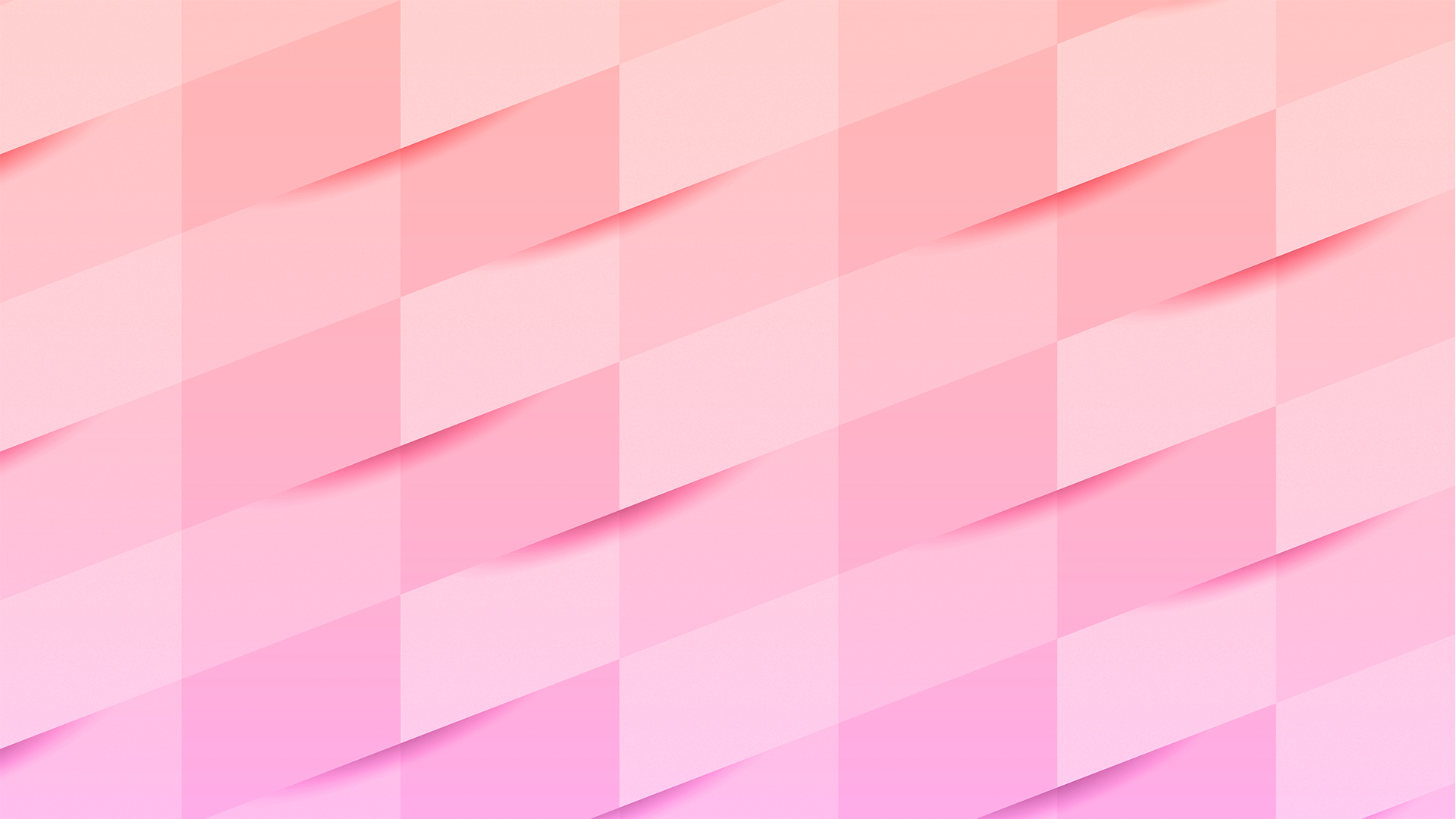 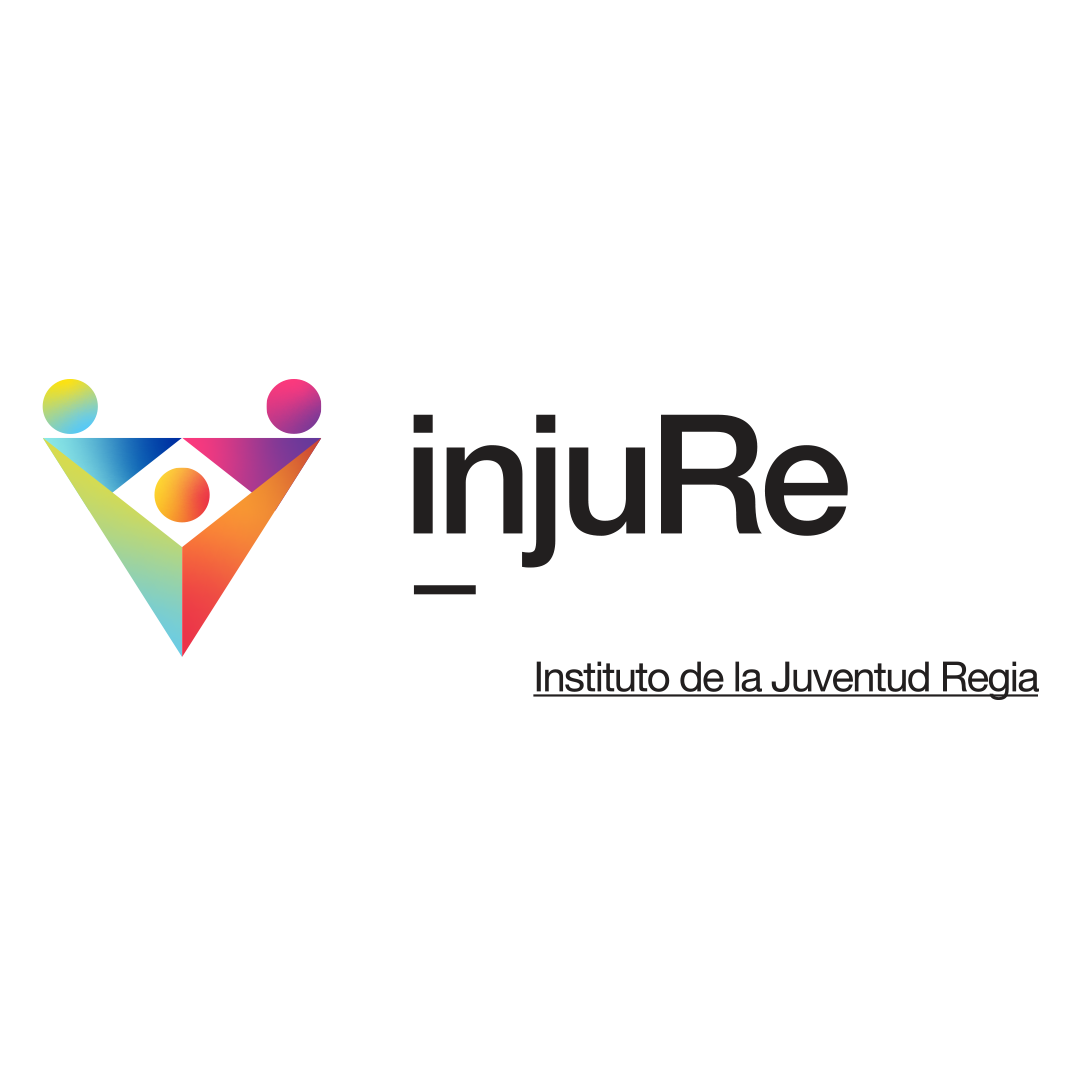 Instituto de la Juventud Regia
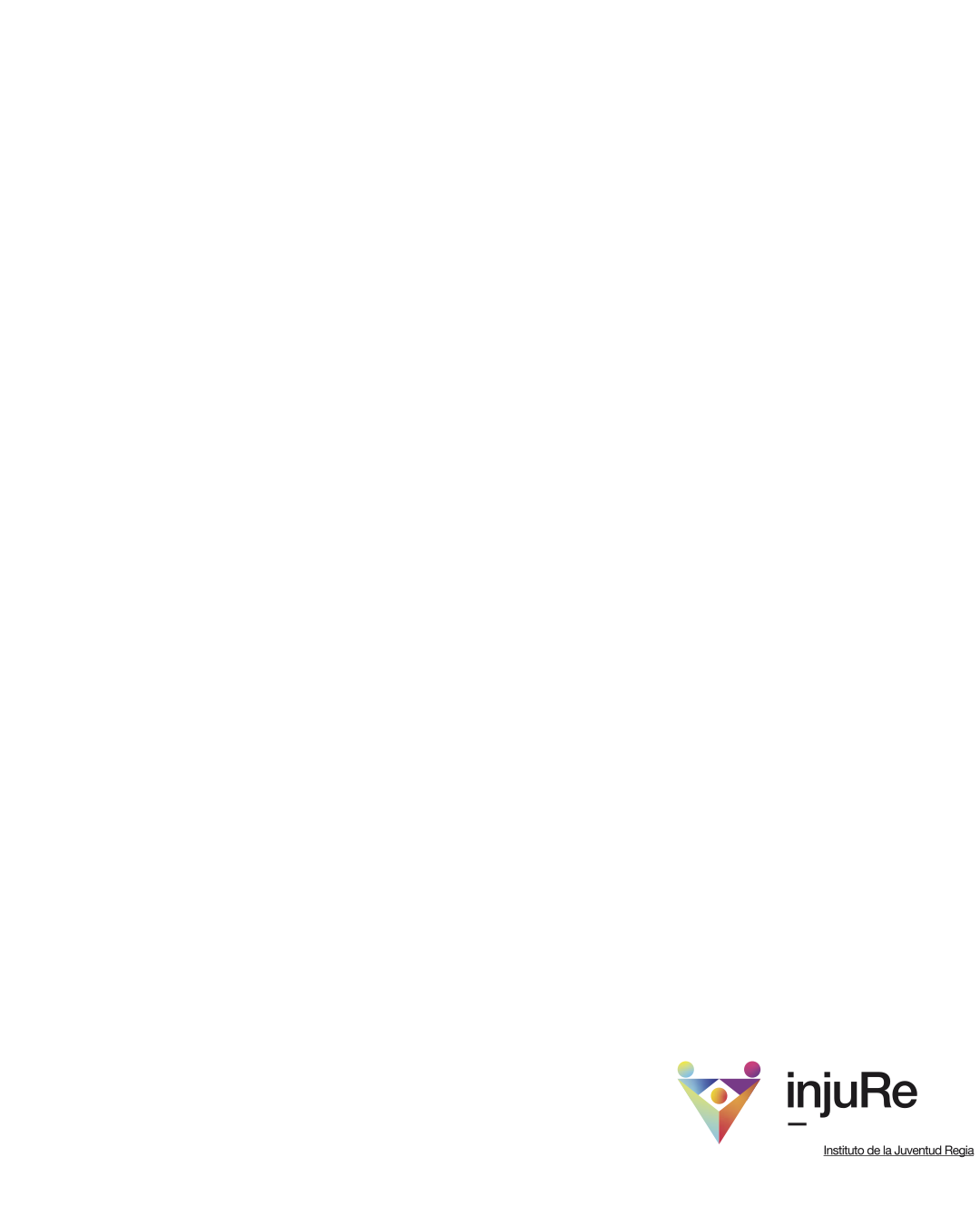 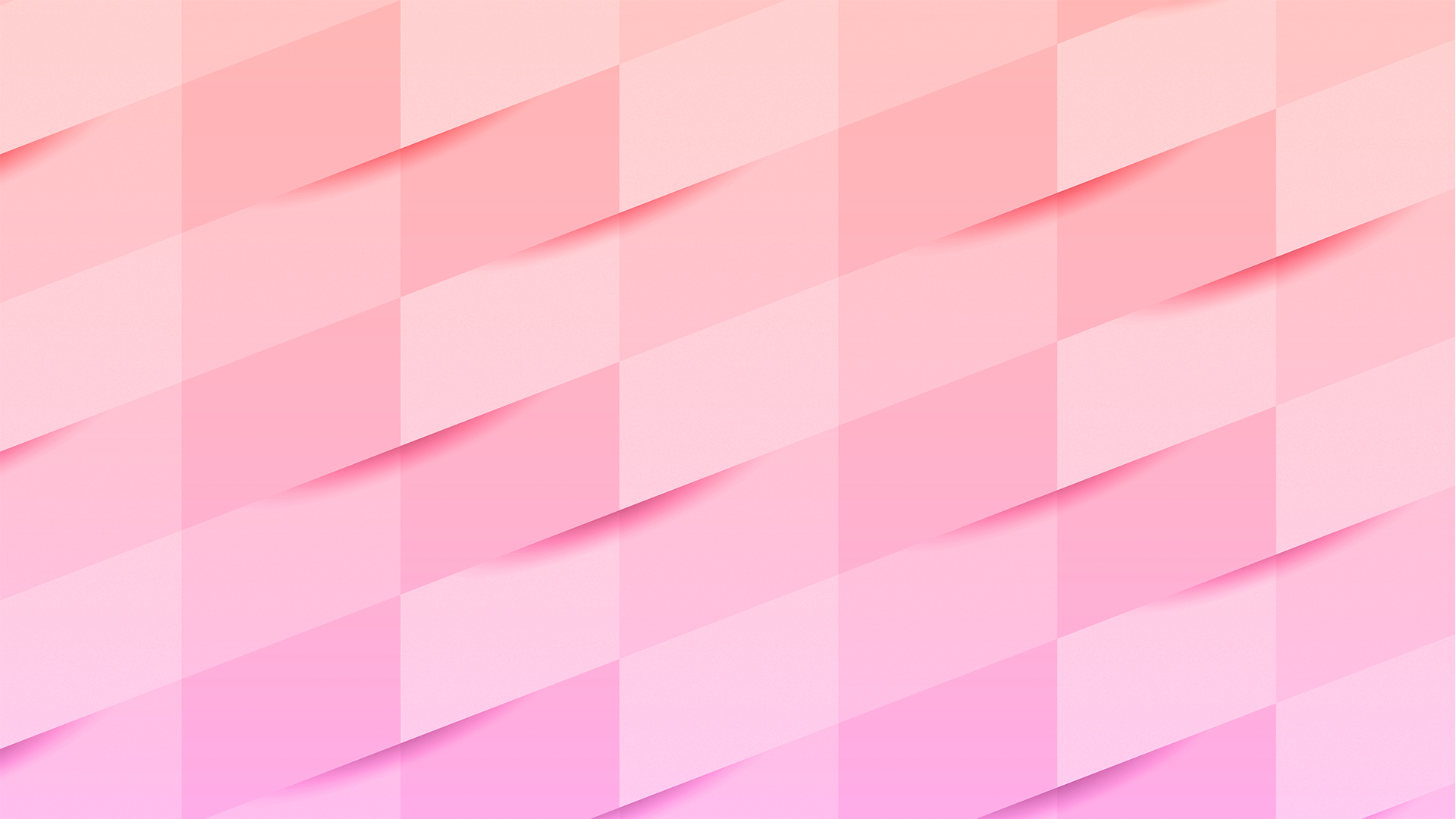